Metodi di regolazione delle nascite e procreazione responsabile
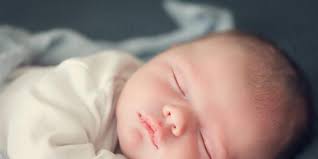 Come educare i giovani alla responsabilità e alle scelte sulla vita nella “società liquida”?
Prof. Francesco Cannizzaro 
Specialista in Pedagogia – Bioetica e Sessuologia
30/03/2020
1
Anticoncezionali e sesso: cosa propone la Chiesa?
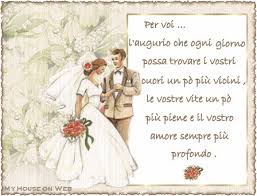 Secondo la proposta della Chiesa, il sesso si inserisce nella donazione generosa senza limiti tra un uomo e una donna. 
Più che gli anticoncezionali, è l'educazione alla fecondità che permette alle coppie di cooperare con il corpo per come Dio lo ha creato. 
Lo ricorda la Conferenza dei vescovi degli Stati Uniti (USCCB) in occasione della Settimana della Pianificazione Familiare Naturale, che si è celebrato dal 20 al 26 luglio 2014, sul tema “Pianificazione Familiare Naturale”
30/03/2020
2
Cosa insegna la Chiesa   sull'amore matrimoniale?
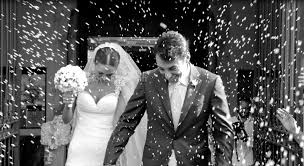 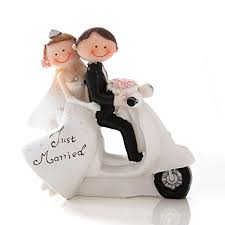 Il matrimonio è più di un contratto civile; è un'alleanza di tutta la vita tra un uomo e una donna. 
È un'unione intima in cui gli sposi e le spose imparano a dare e a ricevere amore generosamente, e poi insegnano ai figli e alle figlie a fare lo stesso.
La Chiesa insegna che l'unione sessuale dello sposo e della sposa ha il proposito di esprimere il significato pieno dell'amore, il suo potere di unire la coppia e la sua apertura a una vita nuova.
30/03/2020
3
Cosa ha da vedere questo con gli anticoncezionali?
Lo sposo e la sposa esprimono l'impegno del loro amore non solo con le parole, ma anche mediante il linguaggio del loro corpo.
Parte del dono di Dio allo sposo e alla sposa è questa capacità di cooperare con il potere creatore di Dio in questo amore e mediante questo amore.
Il dono reciproco della fecondità è quindi parte integrante del potere unitivo dell'atto sessuale coniugale.
Questo potere di creare una vita nuova con Dio è l'essenza di quello che i coniugi condividono l'uno con l'altro..
Sopprimere la fertilità usando anticoncezionali nega parte della sessualità matrimoniale e pregiudica l'unione della coppia.
L'insegnamento della Chiesa non solo presuppone di osservare una regola, ma anche di preservare questo dono reciproco e totale di due persone nella loro integrità.
30/03/2020
4
Ci si aspetta che le coppie lascino la dimensione della loro famiglia totalmente soggetta al caso?
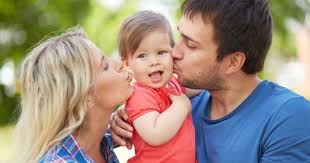 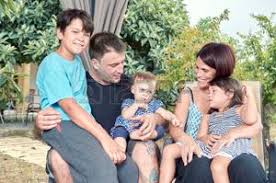 Sicuramente no. La Chiesa insegna che una coppia può decidere generosamente di avere una famiglia numerosa o, per motivi seri, può optare per non avere altri figli per il momento o anche in modo indefinito 
(Humanae Vitae, n. 10).
30/03/2020
5
Cosa deve fare una coppia se ha un motivo valido per evitare di avere figli?
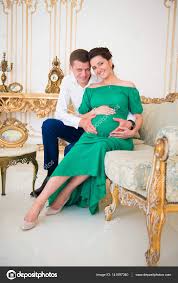 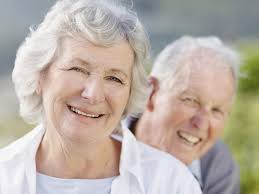 Una coppia sposata può avere intimità coniugale durante il periodo naturalmente non fertile del ciclo della donna o dopo gli anni di fertilità, senza violare il significato dell'atto sessuale coniugale in alcun modo. Questo è il principio che regge la pianificazione familiare naturale (PFN).
I metodi naturali di pianificazione familiare si basano su un'educazione alla fecondità, che permette alle coppie di cooperare con il corpo per come Dio lo ha creato.
30/03/2020
6
Cos'è la pianificazione familiare naturale?
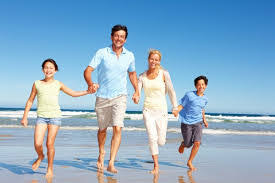 La pianificazione familiare naturale è una definizione generale per i metodi di pianificazione familiare che si basano sul ciclo mestruale della donna.
L'uomo è fecondo durante tutta la sua vita, mentre la donna lo è solo per pochi giorni in ogni ciclo mestruale durante i suoi anni di fertilità.
La donna ha segnali chiari e osservabili che indicano quando è fertile e quando non lo è. Imparare ad osservare e a comprendere questi segni è l'essenza dell'educazione alla pianificazione familiare naturale.
Quando una coppia decide di rimandare una gravidanza, la PFN può essere molto efficace. È molto utile anche alle coppie che desiderano avere un figlio, perché individua il momento dell'ovulazione.
In questo modo, una coppia può avere rapporti coniugali nel momento in cui il concepimento è più probabile.
30/03/2020
7
Esiste davvero qualche differenza tra l'uso degli anticoncezionali e la pratica della pianificazione familiare naturale?
Le coppie che hanno applicato la pianificazione familiare naturale dopo aver utilizzato degli anticoncezionali hanno sperimentato una profonda differenza nel significato della loro intimità sessuale.
Quando le coppie utilizzano gli anticoncezionali, siano essi fisici o chimici, sopprimono la propria fecondità, affermando che solo loro hanno il massimo controllo sul potere di creare una nuova vita umana.
Con la PFN, i coniugi rispettano il disegno di Dio di vita e amore. Possono optare per astenersi dall'unione sessuale durante il periodo fertile della donna, senza fare nulla che distrugga il significato di dare amore e vita, che è presente.
È questa la differenza tra optare per falsificare il linguaggio coniugale pieno del corpo e optare, in alcuni momenti, per non parlare quel linguaggio.
30/03/2020
8
E’ vero, come dicono alcuni, che certi metodi di controllo della nascita possono provocare un aborto? (1)
Alcuni metodi di controllo della natalità hanno l'obiettivo di impedire l'unione dello spermatozoo con l'ovulo, e quindi agiscono come anticoncezionali. Tra loro ci sono quelli che agiscono come barriere, come i preservativi e i diaframmi.
I metodi ormonali come la pillola, invece, possono funzionare in vari modi. Possono sopprimere l'ovulazione o alterare le secrezioni cervicali per impedire la fecondazione e agire, quindi, come anticoncezionali.
Molte volte, però, hanno altri effetti, come i cambiamenti delle pareti dell'utero. Se l'azione anticoncezionale fallisce e ha luogo la fecondazione, questi metodi ormonali possono impedire che quella vita appena concepita si impianti e sopravviva. Questo rappresenterebbe un aborto nei primissimi stadi.
30/03/2020
9
E’ vero, come dicono alcuni, che certi metodi di controllo della nascita possono provocare un aborto? (2)
Le opinioni mediche differiscono sull'ipotesi che questo avvenga o con quale frequenza. Attualmente, non c'è modo di sapere con esattezza come funzionano questi farmaci in un momento determinato in una donna in particolare.
La preoccupazione per il rischio di provocare un aborto è maggiore nel caso delle pillole che si assumono dopo l'atto sessuale per impedire la gravidanza (“anticoncezionali d'emergenza” o “pillole del giorno dopo”).
In alcuni casi, queste pillole vengono assunte quando lo sperma e l'ovulo si sono uniti per creare una nuova vita, nel cui caso il farmaco non potrebbe avere alcun effetto se non quello di provocare un aborto ai primi stadi.
30/03/2020
10
Quale è stato l’impatto degli anticoncezionali sulla società? E sulle coppie sposate? (1)
Probabilmente molti si sorprenderanno rendendosi conto che le Chiese cristiane hanno concordato per molto tempo sull'insegnamento contrario alla contraccezione.
Nel 1930, alcune confessioni protestanti hanno iniziato a respingere questa posizione sostenuta a lungo. Coloro che si sono opposti a questa tendenza hanno predetto un aumento dei rapporti sessuali prematrimoniali, dell'adulterio, dell'accettazione del divorzio e dell'aborto.
In seguito, nel 1968, papa Paolo VI ha avvertito che l'utilizzo degli anticoncezionali avrebbe fatto sì che un coniuge trattasse l'altro come oggetto più che come persona e che, con il tempo, i Governi si vedessero tentati di imporre leggi che limitassero le dimensioni della famiglia.
30/03/2020
11
Quale è stato l’impatto degli anticoncezionali sulla società? E sulle coppie sposate? (2)
Papa Giovanni Paolo II ha sottolineato lo stretto legame tra gli anticoncezionali e l'aborto, segnalando che “i disvalori insiti nella 'mentalità contraccettiva' – ben diversa dall'esercizio responsabile della paternità e maternità, attuato nel rispetto della piena verità dell'atto coniugale – sono tali da rendere più forte proprio questa tentazione, di fronte all'eventuale concepimento di una vita non desiderata”(Evangelium Vitae, n. 13).
Queste previsioni si sono realizzate. Al giorno d'oggi constatiamo un'epidemia di malattie trasmesse sessualmente, un enorme incremento delle convivenze, la nascita di un bambino su tre al di fuori del matrimonio e l'aborto utilizzato da molti quando gli anticoncezionali falliscono.
Non rispettare questo potere dell'amore matrimoniale di aiutare a creare nuove vite ha eroso il rispetto per la vita e la santità del matrimonio.
30/03/2020
12
Metodi contraccettivi naturali
Metodo Ogino-Knaus (o metodo del calendario)
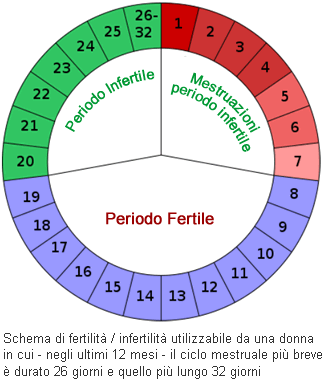 30/03/2020
13
Metodo Ogino Knaus
ESEMPIO: Una donna in un anno presenta 12 cicli mestruali, di cui il più corto ha avuto una durata (per esempio) di 26 giorni e il più lungo di 31
 
APPLICAZIONE DEL METODO OGINO-KNAUS:
Ultimo giorno di infertilità (fase infertile pre-ovulatoria): 26 -19=7
Primo giorno di infertilità (fase infertile post-ovulatoria): 31-10=21

INTERPRETAZIONE DEL METODO OGINO-KNAUS:
La donna che desidera figli dovrebbe tentare una gravidanza tra l'8° e il 20° giorno del ciclo mestruale per avere maggiori probabilità che l'ovulo venga fecondato. 
Infatti, nel 7° giorno la donna è ancora infertile; essa potrà concepire a partire dal giorno successivo (8°). 
Similmente, il 21 indica il giorno di ritorno all'infertilità, dunque fino al giorno precedente (20°) la donna è ancora fertile.
La donna che non desidera figli dovrebbe astenersi dai rapporti sessuali nel periodo compreso tra l'8° e il 20° giorno del ciclo mestruale.
30/03/2020
14
Metodo della temperatura basale o sintotermico
Com'è noto, la temperatura basale della donna non è costante: tende ad essere più bassa all'inizio del ciclo, per poi aumentare di 0.5/0.6 gradi centigradi durante l'ovulazione; in seguito, la temperatura basale tende nuovamente a diminuire, per prepararsi alla mestruazione successiva. 
Il periodo più fecondo per la donna inizia 3 giorni prima dell'aumento della temperatura basale e termina 3 giorni dopo: nel caso la donna volesse evitare la gravidanza, dovrebbe astenersi dai rapporti proprio in questo periodo.
Le donne che sfruttano la contraccezione naturale appaiono molto attente ai segnali che invia loro l'organismo e tra questi spicca anche la valutazione della temperatura basale, le cui fluttuazioni sono stimolate dal progesterone.
Il problema principale è che la temperatura corporea risulta influenzata da moltissimi fattori, come stress, stato di nutrizione, fattori ambientali ecc., i quali potrebbero trarre in inganno la donna e generare oscillazioni termiche molto simili a quelle del periodo ovulatorio. 
Il controllo della temperatura basale non è un metodo naturale contraccettivo affidabile: a tal proposito, viene spesso associato alla valutazione del muco cervicale (metodo Billings).
La valutazione della temperatura basale e del muco cervicale è nota come metodo sintotermico.
30/03/2020
15
Metodo della temperatura basale o  sintotermico
30/03/2020
16
Metodo Billings
Come sopra accennato, il metodo Billings è un'altra pratica contraccettiva naturale che presuppone lo studio del proprio corpo: più in particolare, si basa sul riconoscimento dell'ovulazione osservando e studiando accuratamente le caratteristiche del muco cervicale. 
Qualora il muco risultasse particolarmente filamentoso ed abbondante, con ogni probabilità la donna è in fase ovulatoria, momento in cui il corpo della stessa risulta maggiormente predisposto al concepimento (in genere, nelle donne che non presentano irregolarità mestruali, l'ovulazione coincide con la metà del ciclo). 
Dunque, quando la donna riconosce quel particolare segnale inviato dall'organismo, la coppia dovrebbe astenersi dal rapporto per evitare una gravidanza indesiderata.
30/03/2020
17
Per chi è indicata la contraccezione naturale?
La contraccezione naturale è un metodo alternativo (relativamente) valido, quando usato correttamente: per le giovani donne, che hanno appena aperto le porte alla sessualità. 
I metodi contraccettivi naturali sono sconsigliati, non perché di per sé insicuri, ma per il fatto che le giovanissime non conoscono perfettamente il proprio corpo, elemento assolutamente indispensabile per consumare l'atto sessuale in maniera sicura e allo stesso tempo naturale.
La coppia che utilizza metodi contraccettivi naturali dev'essere responsabile e dovrebbe assaporare la vita sessuale, l'erotismo e l'intimità in modo sereno e tranquillo; in genere, le coppie sposate o che convivono, uomini e donne sessualmente maturi, potrebbero preferire questi metodi, accettando in modo assolutamente positivo i rischi che potrebbero incorrere utilizzando soltanto queste pratiche naturali. 
Un figlio dovrebbe essere accolto sempre con amore, dunque qualora la coppia non fosse ancora “pronta”, sarebbe immaturo, irragionevole ed insensato correre rischi inutili.
30/03/2020
18
Metodo del coito interrotto
Il coito interrotto è un metodo contraccettivo naturale che consiste nell'immediata e tempestiva interruzione del rapporto sessuale qualche istante prima dell'eiaculazione. 
Nel tentativo di evitare la fecondazione, il coito interrotto prevede dunque il ritiro del pene dalla vagina poco prima dell'amplesso: durante questi istanti, l'uomo deve preoccuparsi di dirigere l'eiaculato lontano dai genitali esterni della donna. 
Teoricamente, il coito interrotto costituisce una metodica contraccettiva infallibile. Tuttavia, nella pratica non è propriamente  così. 
Il coito interrotto si rivela, infatti, una metodica sessuale altamente rischiosa che, solo in apparenza, risulta sicura. In realtà, infatti, né un perfetto autocontrollo dell'uomo, né tantomeno la sua esperienza in ambito sessuale, sono sufficienti per prevenire la fecondazione. 
Non è raro che, prima dell'eiaculazione vera e propria, una piccola quantità di liquido seminale possa inconsapevolmente fuoriuscire, dunque raggiungere e fecondare - suo malgrado - l'ovulo.
30/03/2020
19
Metodi contraccettivi artificiali
Pillola anticoncezionale
COME FUNZIONA IN BREVE: La pillola anticoncezionale combinata inibisce la secrezione delle gonadotropine FSH (ormone follicolo-stimolante) ed LH (ormone luteinizzante), le quali sono fondamentali per il processo di ovulazione; pertanto, la pillola combinata blocca l'ovulazione. In particolare:
La componente estrogenica inibisce la secrezione di FSH, sopprimendo così lo sviluppo del follicolo ovarico; 
La componente progestinica, invece, inibisce la secrezione di LH, prevenendo così il rilascio della cellula uovo matura nelle tube di Falloppio. 
Oltre che attraverso l'azione inibitoria nei confronti delle gonadotropine, la combinazione ormonale della pillola combinata impedisce il concepimento anche mediante altre strategie:
Addensa il muco della cervice uterina (cioè la “porta d'ingresso” che separa la vagina dall'utero), rendendolo meno idoneo al passaggio degli spermatozoi che vogliono raggiungere la cellula uovo; 
Altera l'endometrio uterino, in modo tale da sfavorire l'impianto dell'ovulo a livello dell'utero; 
Interferisce con le contrazioni muscolari coordinate della cervice, dell'utero e delle tube di Falloppio; contrazioni muscolari che giocano un ruolo fondamentale durante il processo di fecondazione e (ancora una volta) di impianto dell'ovulo. 
Esistono probabilità di effetto abortivo.
30/03/2020
20
Metodi contraccettivi artificiali
Pillola anticoncezionale
CONTROINDICAZIONI:
Rappresentano una controindicazioni all'uso della pillola anticoncezionale combinata:
 La presenza di una malattia cardiovascolare o una storia passata di fenomeni tromboembolici;
 La predisposizione al alcune malattie della coagulazione;
 Il vizio del fumo in soggetti di età superiore ai 35 anni;
 L'obesità e/o l'ipercolesterolemia;
 La gravidanza;
 Una storia di malattie epatiche gravi (tumori,  cirrosi ecc.) o malattie della cistifellea;
 L'emicrania severa;
 Una storia di tumore al seno;
 L'assunzione di certi medicinali (es: sedativi, barbiturici, antiepilettici, verapamil, antifungini, antidepressivi ecc.).
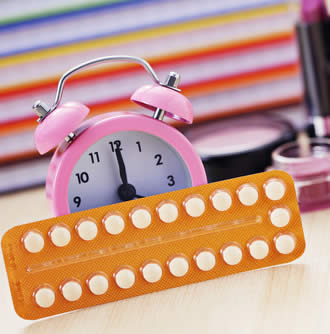 30/03/2020
21
Metodi contraccettivi artificiali
Pillola del giorno dopo
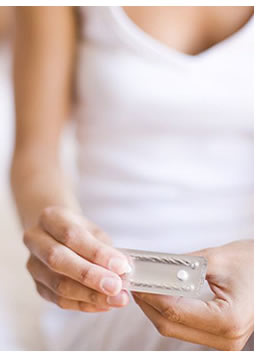 La pillola del giorno dopo è una preparazione farmaceutica progestinica utile nella contraccezione d'urgenza: questa può essere assunta in seguito ad un rapporto sessuale potenzialmente a rischio di gravidanza.
La donna, previa prescrizione medica non ripetibile, può assumere la pillola del giorno dopo entro e non oltre le 72 ore immediatamente successive ad un rapporto sessuale non protetto.
Controindicazioni:
Innanzitutto, va puntualizzato che la contraccezione d'emergenza non dovrebbe essere sfruttata con leggerezza: la pillola del giorno dopo non può e non dev'essere utilizzata tutte le volte che si sospetta un rischio di gravidanza. 
La dose di somministrazione del Levonorgestrel è particolarmente elevata, di conseguenza l'utilizzo ripetuto del farmaco potrebbe sovraccaricare il metabolismo epatico, aumentando il rischio d'intossicazione a carico del fegato.
Idealmente, tutte le donne mature dal punto di vista sessuale potrebbero ricorrere alla pillola del giorno dopo in caso di rapporto potenzialmente a rischio.
30/03/2020
22
Metodi contraccettivi artificiali
Pillola dei 5 giorni dopo (EllaOne):
Il meccanismo d’azione principale sembra essere l’inibizione od il ritardo dell’ovulazione; anche se assunto immediatamente prima del momento in cui è prevista l’ovulazione, ulipristal acetato in alcune donne è in grado di posticipare la rottura follicolare (a differenza di quanto accade con Norlevo).
L’efficacia del farmaco sembra essere almeno paragonabile alla pillola del giorno dopo nelle prime 72 ore (secondo alcuni studi significativamente più efficace), effetto che si mantiene però in modo quasi altrettanto elevato nei restanti 2 giorni, quando si registra un tasso di gravidanza del 2.1%. 
Se con la pillola del giorno dopo si ha quindi una buona certezza dell’efficacia sopratutto nelle prime 12 ore e comunque non oltre le 72 ore (quando però l’affidabilità è scesa a poco più del 50%, ossia una gravidanza indesiderata ogni 2 dei rapporti che avrebbero avuto questa conseguenza), con questo farmaco si ha invece si ha una ragionevole tranquillità per 120 ore dal rapporto.
30/03/2020
23
Metodi contraccettivi artificiali
Pillola RU486: aborto farmacologico
La pillola abortiva, conosciuta anche come RU486, è il tipo di aborto farmacologico al quale si ricorre spesso per una interruzione di gravidanza precoce. 
È ovviamente usata nei casi di aborto volontario, quando la donna decide di interrompere una gravidanza nel corso dei primi due mesi trascorsi dal concepimento. Si tratta di una pratica che, in Italia, raccoglie oggi molte adesioni. 
Dopo i due mesi, sarà invece necessario ricorrere all'aborto chirurgico. 
La pillola abortiva RU486 è a base dell'ormone mifepristone, che blocca gli effetti del progesterone, l'ormone femminile che sviluppa la gravidanza. 
In sostanza provoca un distaccamento dell'embrione annidato nell'utero sin dal concepimento. 
La seconda pillola è una prostaglandina. Quest'ultima stimola le contrazioni dell'utero, aiutando l'espulsione degli ultimi tessuti che si stavano sviluppando nel corso della gravidanza. 
L'aborto avviene nel giro di due giorni, attraverso un sanguinamento che comincia già dopo la somministrazione della pillola abortiva. La seconda pillola aiuta come dicevamo a completare il processo, liberando completamente l'utero. 
L'intero processo abortivo dura circa una settimana/nove giorni, dopo il quale si torna lentamente alla normalità del ciclo.
30/03/2020
24
Metodi contraccettivi artificiali
Aborto chirurgico
Quando la gravidanza è più avanzata si ricorre all'aborto chirurgico. Spesso l'aborto non è esattamente una scelta della donna, ma una necessità medica, per mettere al sicuro la vita e la salute della mamma. In questi casi, si parla di aborto terapeutico.
Tra i vari tipi di aborto chirurgico si distinguono:
Svuotamento strumentale: è il metodo più diffuso, avviene in anestesia locale e dura solo 5 minuti.
Isterosuzione: si esegue solo entro le prime otto settimane di gravidanza, e prevede l'aspirazione di embrione ed endometrio con una cannula inserita nell'utero, e non prevede nemmeno la dilatazione della cervice.
Dilatazione e revisione della cavità uterina: si esegue in genere tra l'ottava e la dodicesima settimana di gestazione. In anestesia locale o totale, la cervice viene dilatata per introdurre una cannula da suzione proporzionata alle dimensioni di un feto più cresciuto.
Dilatazione e svuotamento: utilizzata solo per le gravidanze oltre la dodicesima settimana (dopo i termini della legge italiana del 1978 per l'interruzione volontaria di gravidanza). Consiste nella dilatazione meccanica del canale cervicale, con la rimozione del feto e l'aspirazione di liquido amniotico e placenta. È il tipo di aborto chirurgico che viene eseguito solo in caso di rischi per la salute della mamma e per malformazioni del feto
30/03/2020
25
Metodi contraccettivi artificiali
Il Preservativo
Tra i contraccettivi più utilizzati e sicuri, c’è il preservativo, metodo che rappresenta anche la barriera più efficace contro malattie a trasmissione sessuale quali Hiv, sifilide, gonorrea e papilloma virus. 
Una scelta, spesso, non presa adeguatamente in considerazione, soprattutto in ambito femminile, nonostante il 52% dei ragazzi tra i 16 e i 25 anni consideri già un atteggiamento maturo e responsabile la richiesta del preservativo da parte delle ragazze (dati Rapporto Durex condotto su mille giovani europei). 
In teoria, il preservativo garantisce un’efficacia del 97 per cento. Tuttavia, nella pratica, la percentuale scende drasticamente all’84% a causa di un uso inappropriato e dei rischi di rottura e sfilamento.
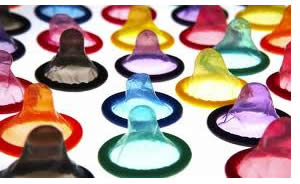 30/03/2020
26
Metodi contraccettivi artificiali
Contraccettivi ormonali (1)
Tra i metodi contraccettivi più sicuri ed efficaci, gli anticoncezionali ormonali ricoprono un ruolo di prestigio. 
I contraccettivi ormonali, infatti, sono farmaci molto diffusi e, per molte donne sessualmente attive con partner fisso, costituiscono il metodo anticoncezionale di prima scelta.
I metodi contraccettivi ormonali possono essere assunti per bocca, applicati sulla pelle od inseriti direttamente in utero (da un ginecologo) o in vagina (dalla donna stessa). 
Alcuni farmaci contraccettivi possono perfino essere iniettati nel muscolo deltoide o nel gluteo, oppure impiantati sotto la pelle del braccio.
Tra questi, ricordiamo:
 Pillola contraccettiva estro-progestinica
 Minipillola (composta esclusivamente da progestinici)
Anello vaginale
 Cerotto transdermico
 Iniezione di progestinico
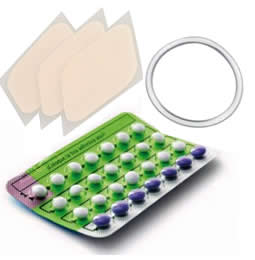 30/03/2020
27
Metodi contraccettivi artificiali
Contraccettivi ormonali (2)
Pillola contraccettiva estro-progestinica: La combinazione degli ormoni (estrogeni + progestinici) sfavorisce la fecondazione e l'impianto dell'ovulo
Minipillola: (composta esclusivamente da progestinici). Agisce principalmente a livello del muco della cervice uterina (reso inospitale per lo sperma)
Anello vaginale: L’anello contraccettivo va posizionato in vagina dalla donna, ed ivi lasciato per tre settimane consecutive. Durante la quarta settimana (in cui avviene la mestruazione), l'anello va rimosso
Cerotto transdermico: Agisce per via transdermica rilasciando - appena sotto lo strato cutaneo - un mix di ormoni estrogeni e progestinici. Raggiunto il circolo sanguigno, gli ormoni impediscono l'ovulazione.
Iniezione di progestinico: Le iniezioni devono essere ripetute ogni tre mesi nel muscolo deltoide o nel gluteo. Questo metodo contraccettivo esercita la propria azione terapeutica impedendo l'ovulazione
30/03/2020
28
Metodi contraccettivi artificiali
Contraccettivi ormonali (3)
Vantaggi e svantaggi: Oltre a garantire un'elevatissima protezione da gravidanze indesiderate ed inattese, i contraccettivi ormonali (utilizzati costantemente e correttamente) si rivelano prodigiosi alleati della salute femminile per più motivi:
Mantengono una perfetta regolarità mestruale, riducendo episodi di amenorrea, cicli irregolari e sanguinamenti intermestruali
  Alleviano i dolori mestruali
 Alleggeriscono i sintomi della sindrome premestruale (Alcuni) assicurano un   flusso mestruale poco abbondante
  Contribuiscono ad alleviare alcuni disturbi estetici, quali l'acne 
Diminuiscono l'incidenza di cancro alle ovaie ed all'endometrio, e non causano tumore alla cervice
Alcune donne utilizzano metodi contraccettivi ormonali per far fronte a disturbi patologici più o meno importanti, quali endometriosi, fibromi e squilibri ormonali
Non proteggono in alcun modo da malattie sessualmente trasmesse. Per questa ragione, gli anticoncezionali ormonali non sono indicati per i rapporti sessuali occasionali o con partner multipli.
30/03/2020
29
CONCLUSIONI
Questa sintetica presentazione non voleva dare risposte univoche, preconfezionate e per tutti. 
Al contrario, voleva aiutare a riflettere sulla importanza, la responsabilità dei comportamenti e le conseguenze in tema di procreazione responsabile. 
L’intento era quello di trasmettere il messaggio che non tutto ciò che è possibile fare è di per se sano, buono e dignitoso per la persona, la coppia e la società in genere. 
E’ importante essere consapevoli dei comportamenti adottati nella sfera sessuale per non doversi mai pentire o dover dire: 
NON LO SAPEVO.
FINE
30/03/2020
30